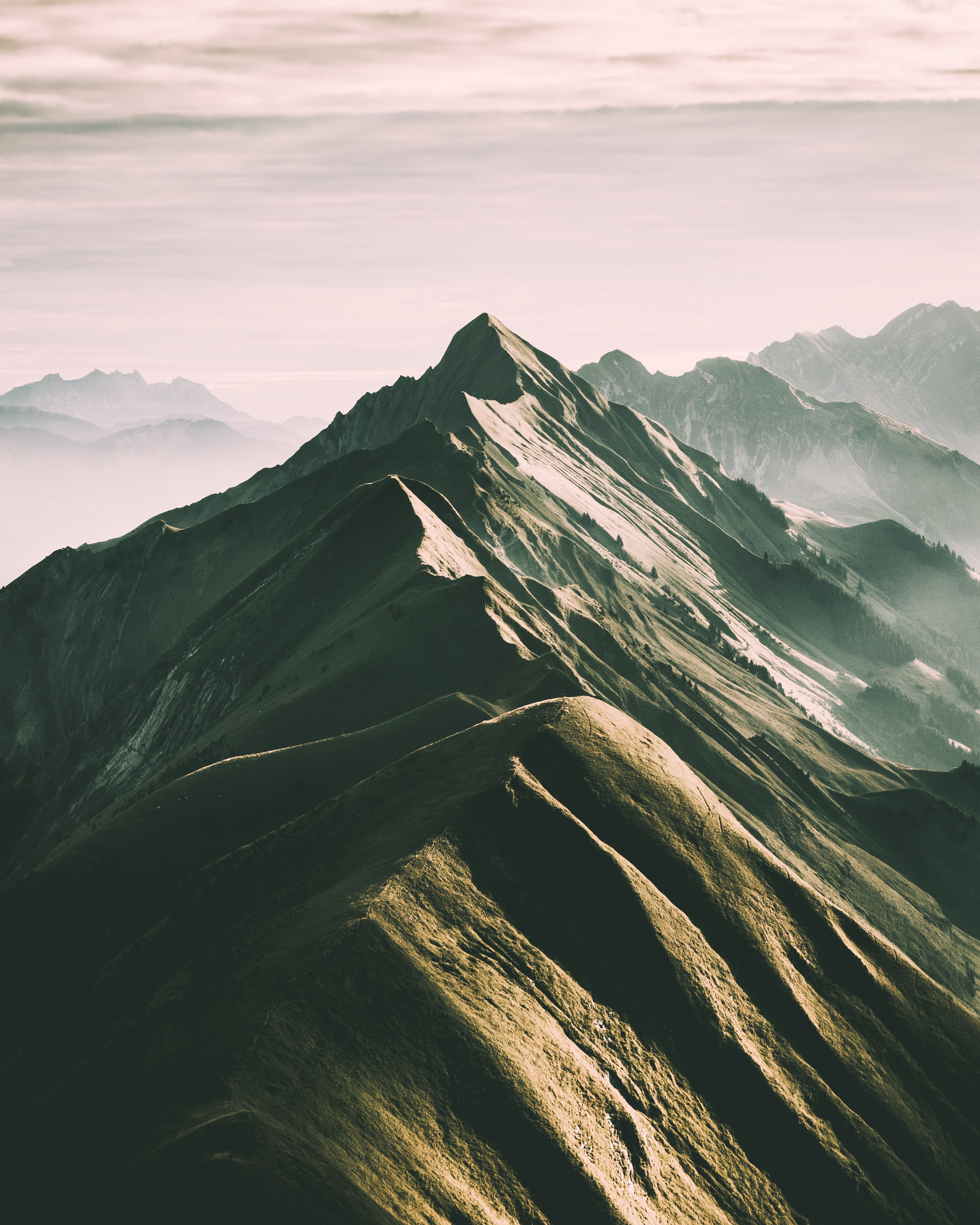 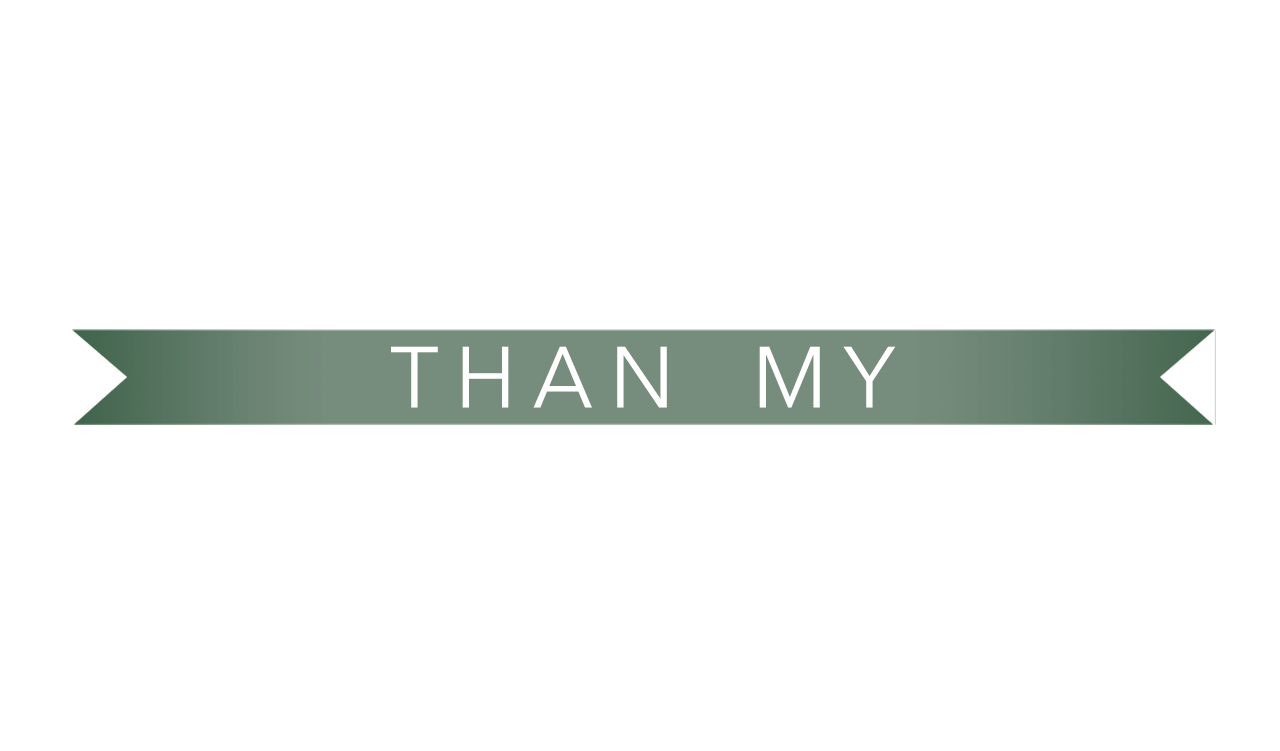 MÁS FUERTE
QUE MIS
LUCHAS
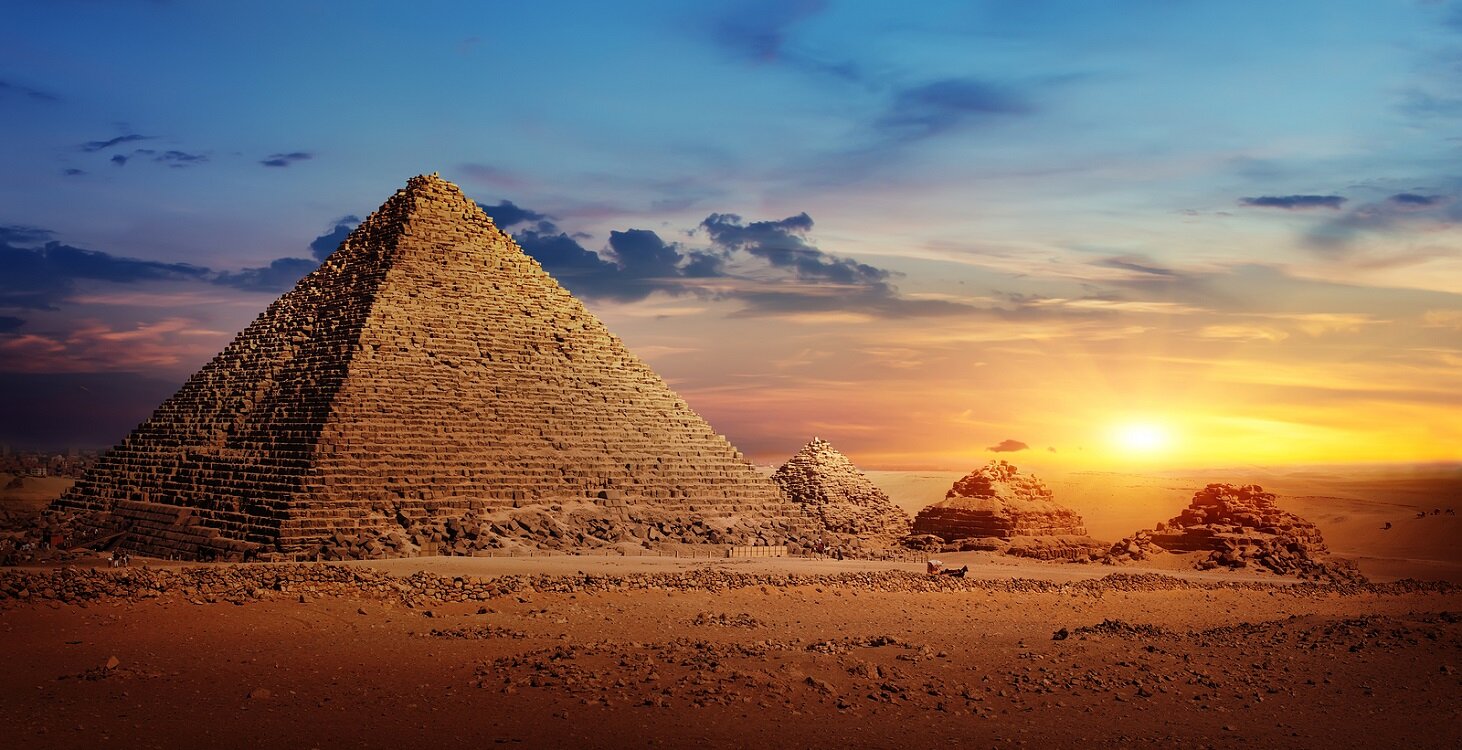 Reconoce cuando estás en peligro.
Know when you are in danger.
TENTACIÓN
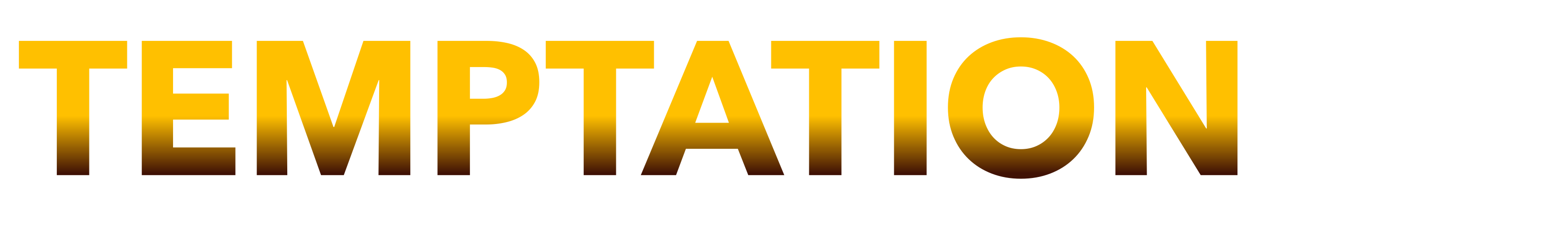 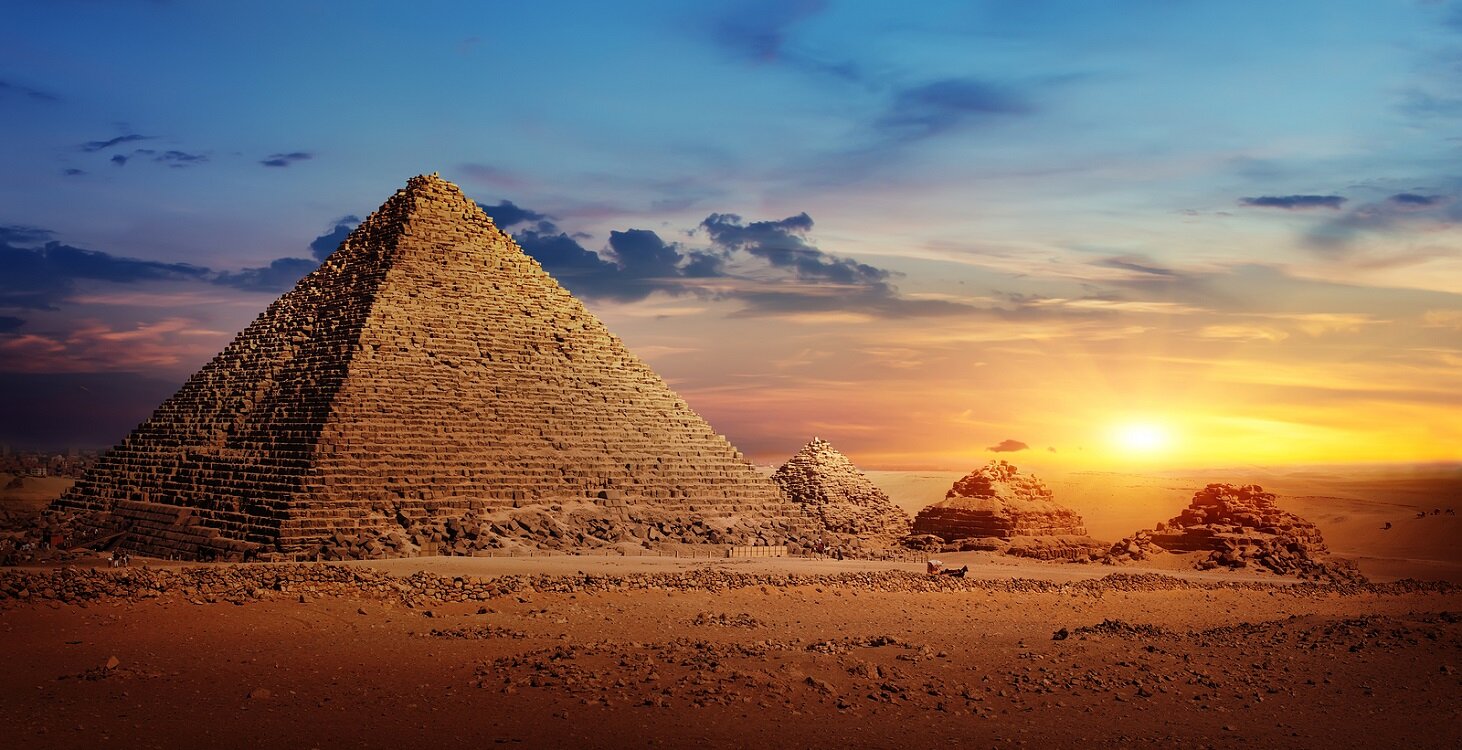 Ve las maldiciones en tus bendiciones.
See the curses in your blessings.
TENTACIÓN
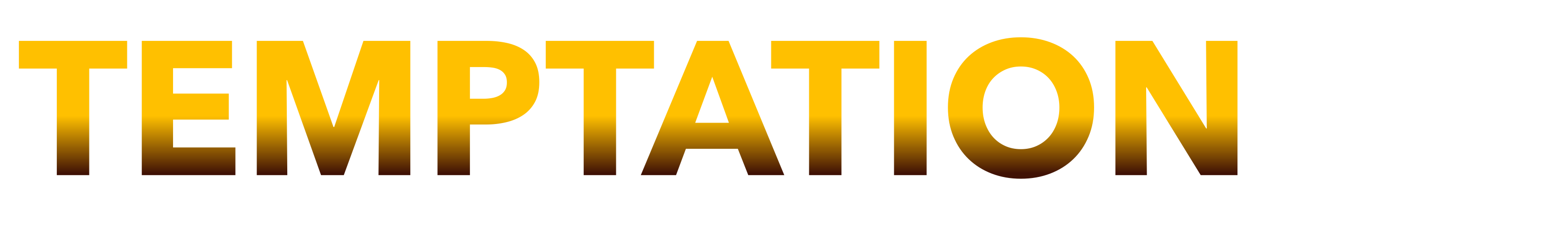 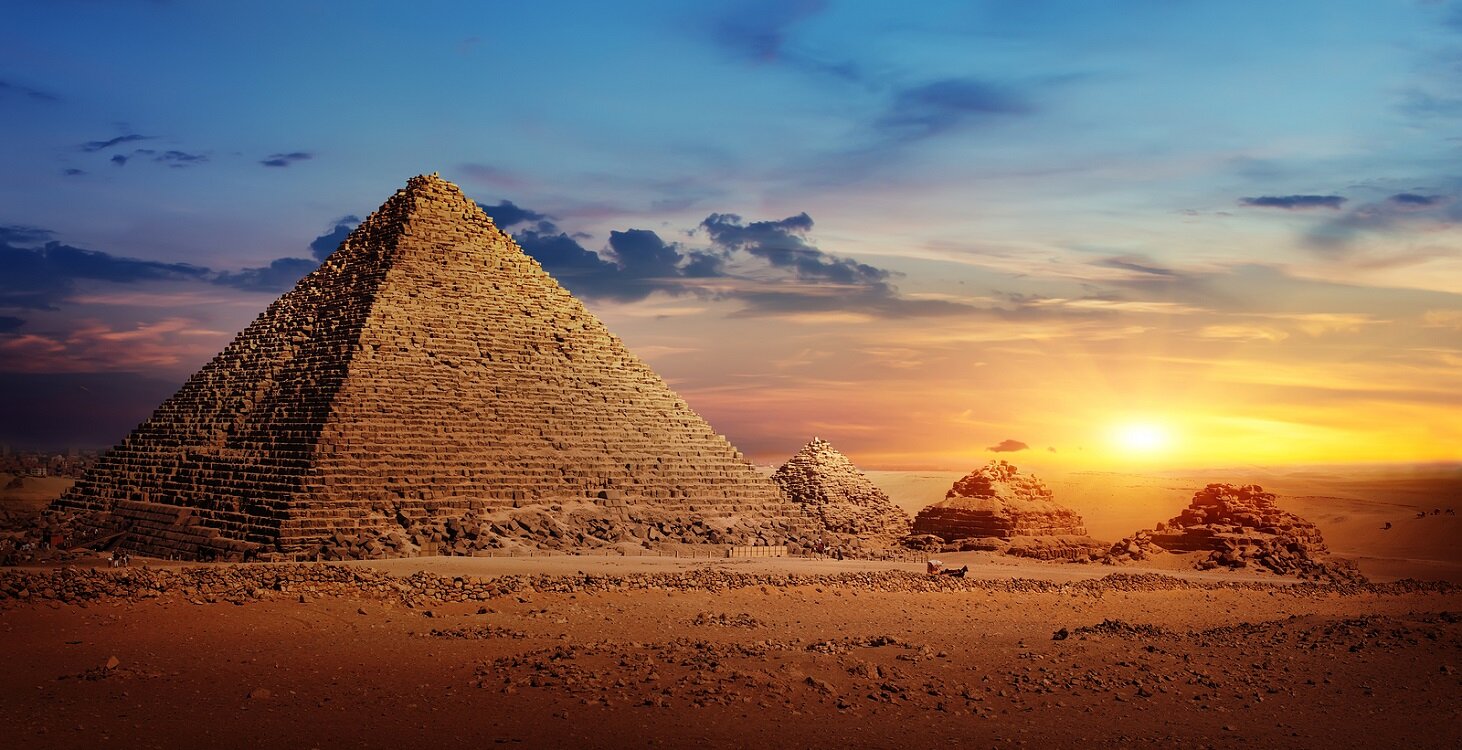 No te detengas.
Do not pause.
TENTACIÓN
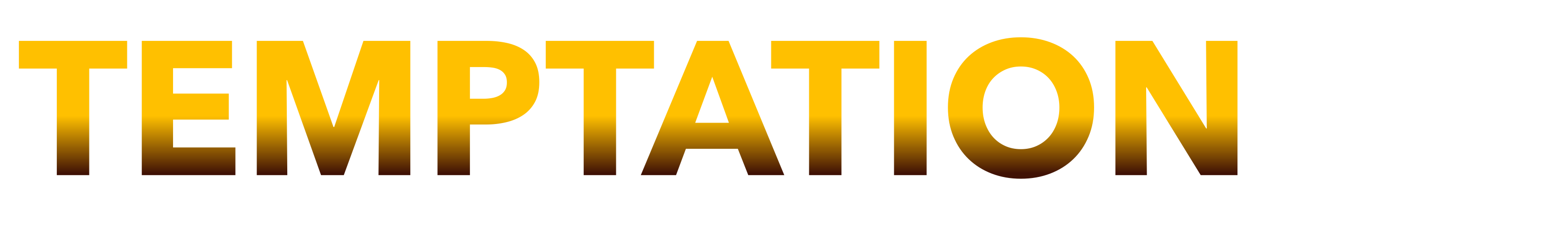 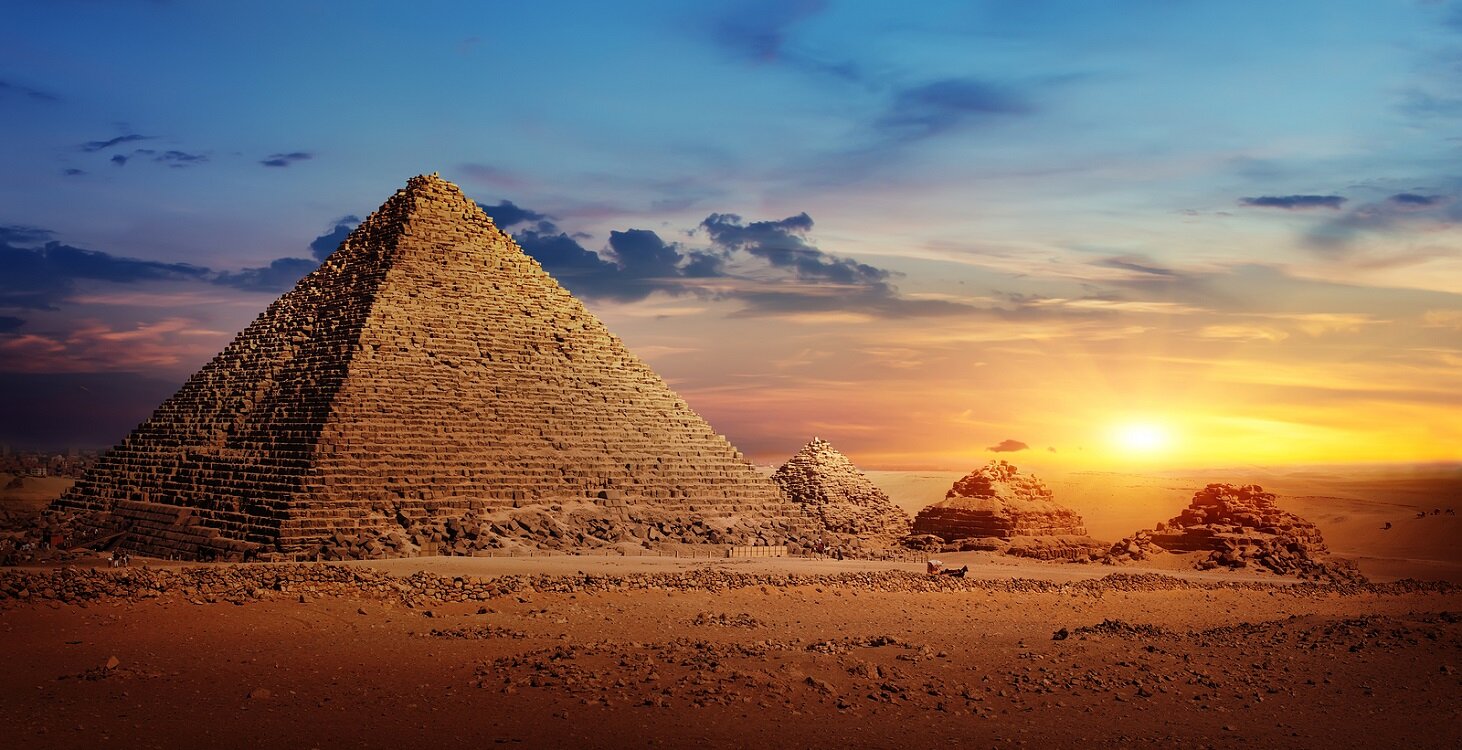 Está resuelto.
Be convicted.
TENTACIÓN
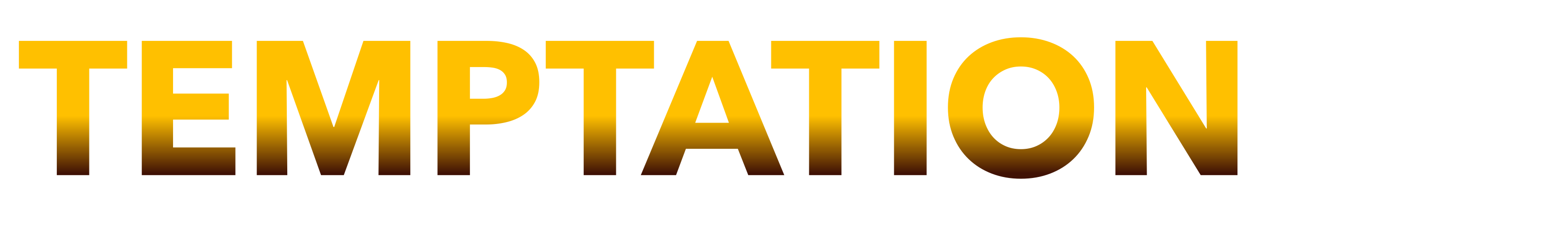 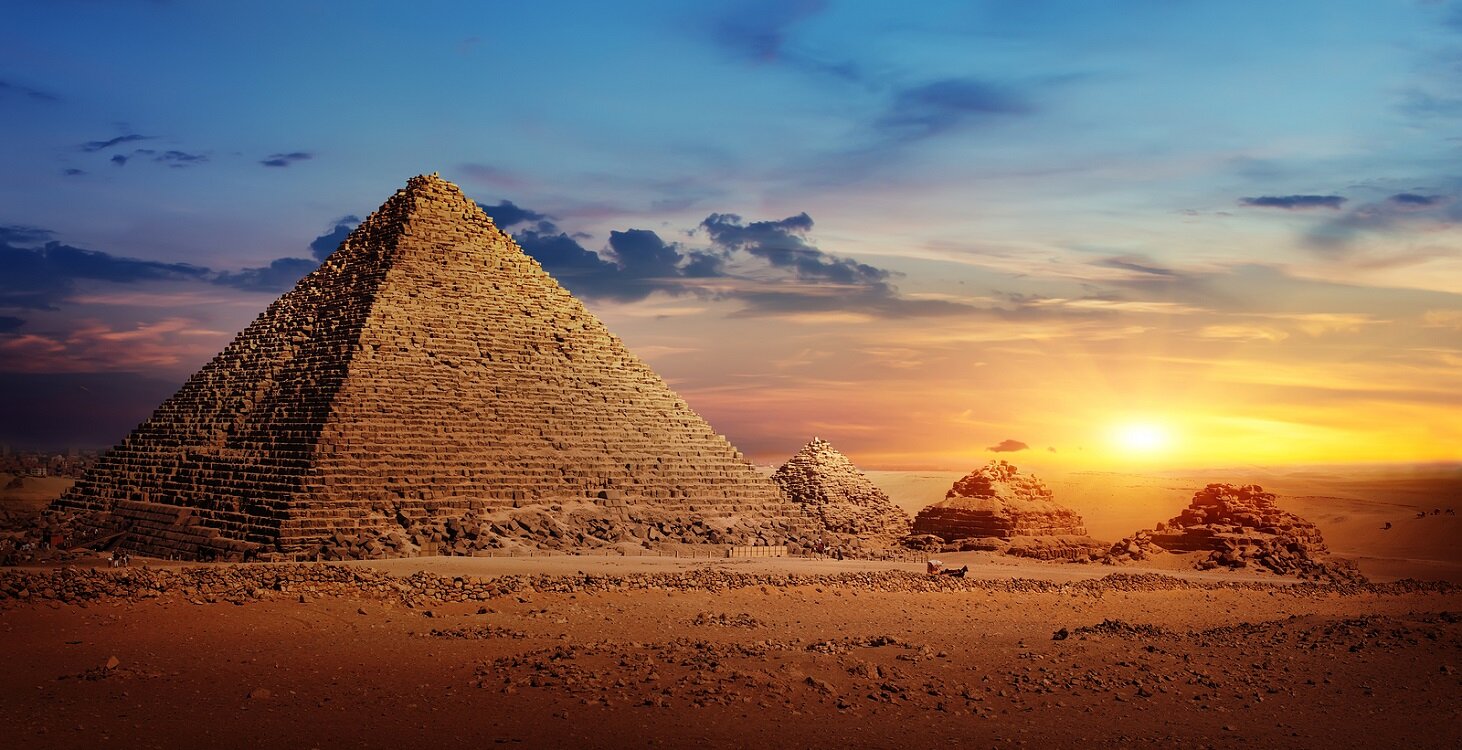 Anticipa el sufrimiento.
Anticipate suffering.
TENTACIÓN
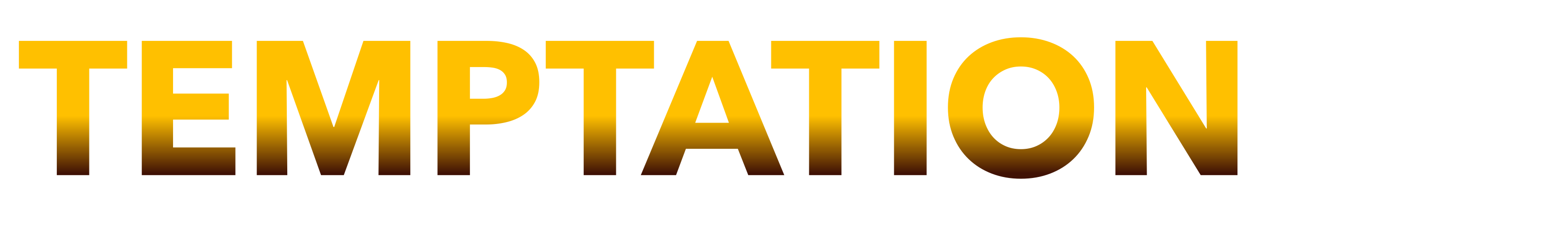